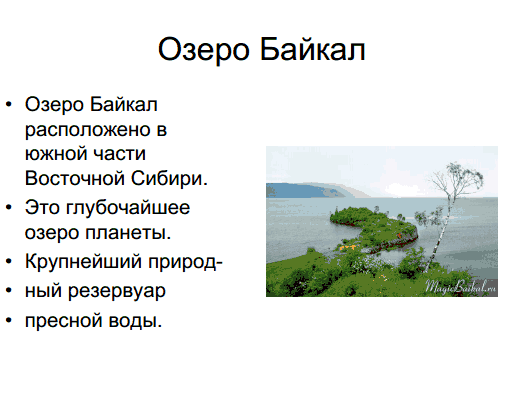 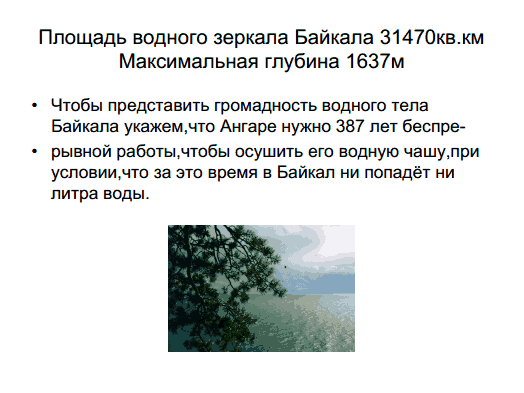 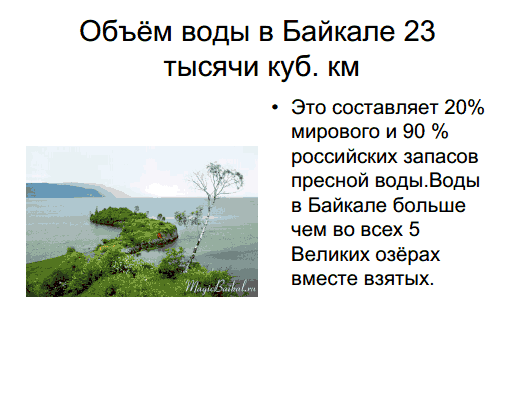 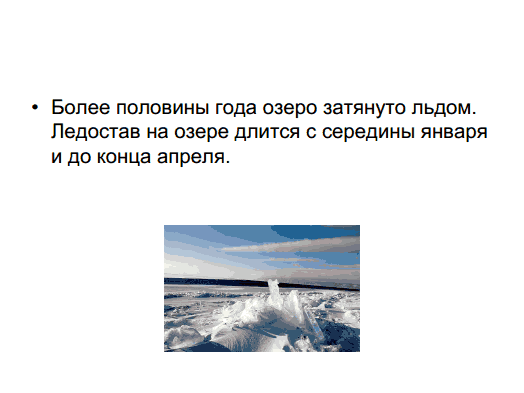 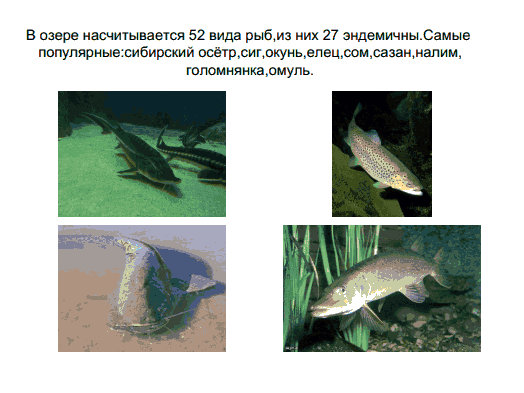 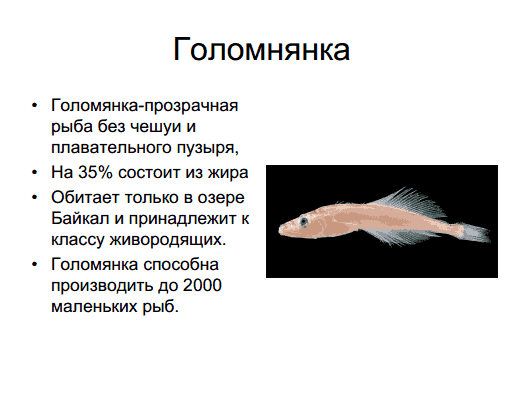 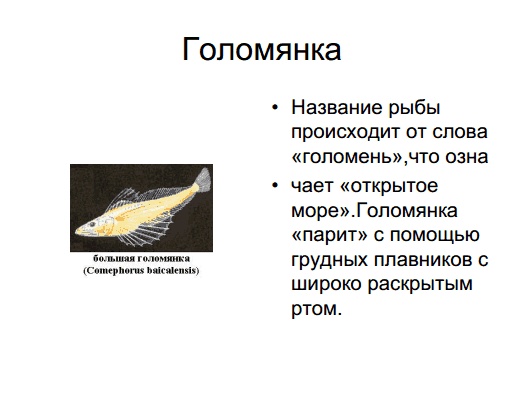 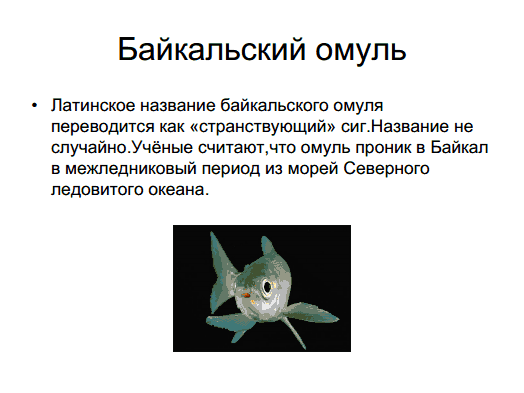 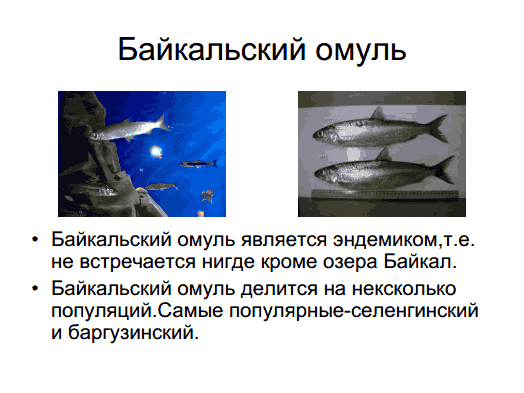 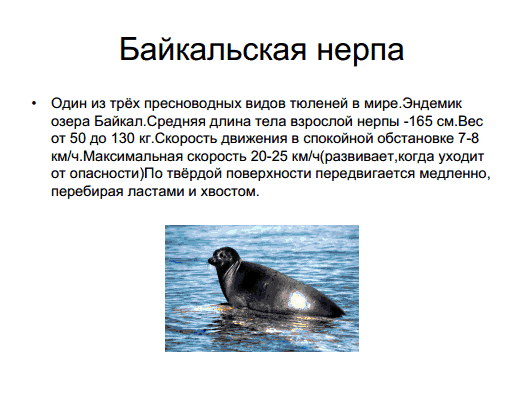 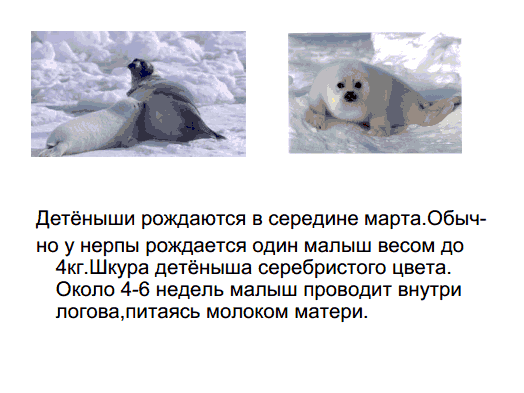 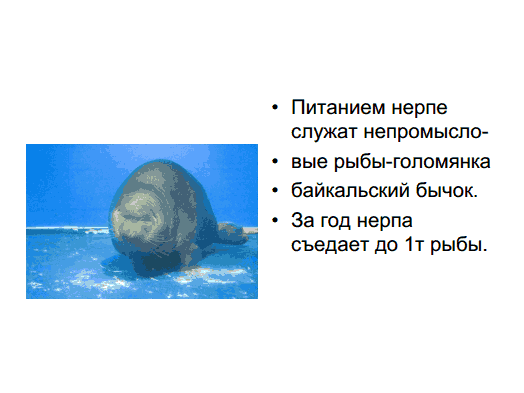 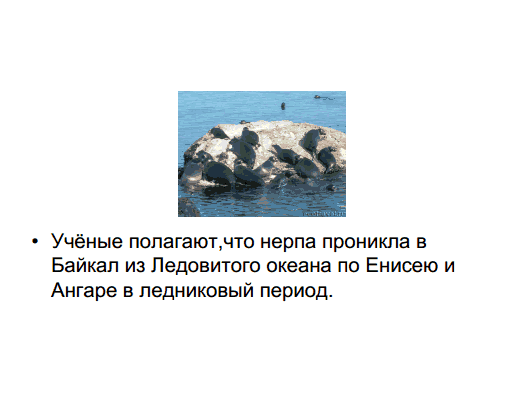 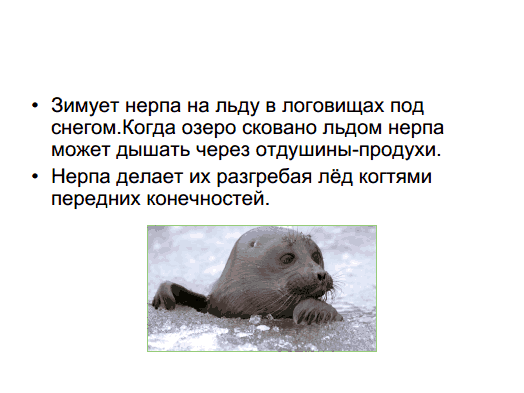 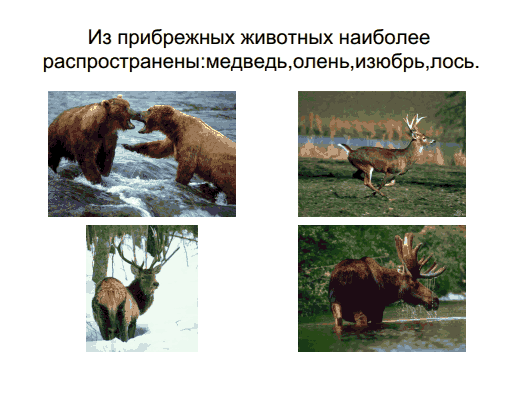 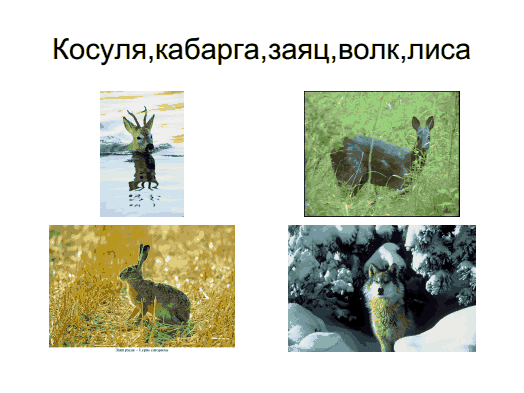 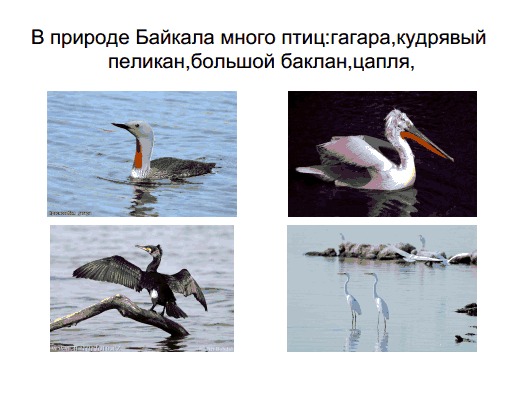 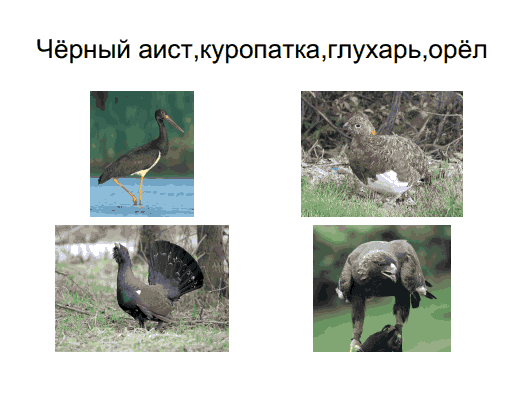 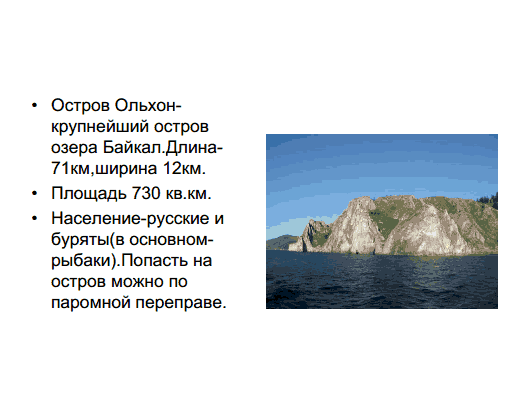 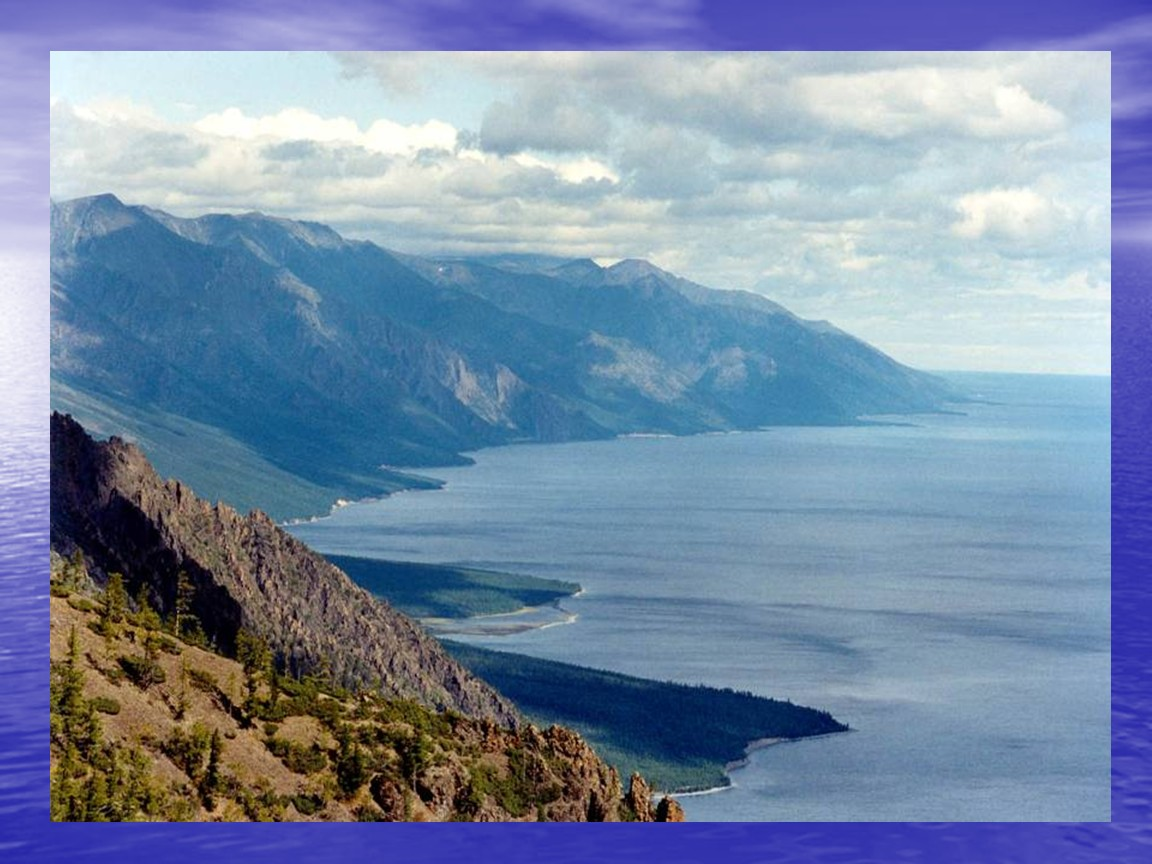 Спасибо за внимание!